Русский язык
2 класс
Русский язык
Тема урока: 
«В комнате»
Запишите в тетрадь!
So'zlarni daftarga yozing!
Слова́ уро́ка
ко́мната
ковёр

све́тлая
на полу́

ва́за
дива́н
Дома́шнее зада́ние
Напишите
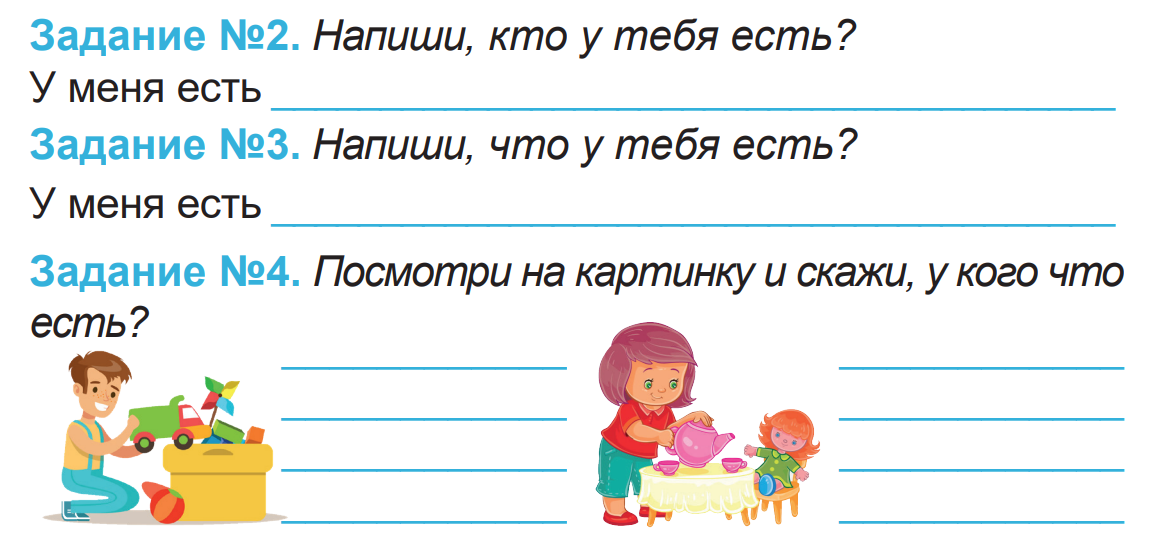 ма́ма, па́па, ба́бушка, де́душка, брат, сестра́, друг, подру́га…
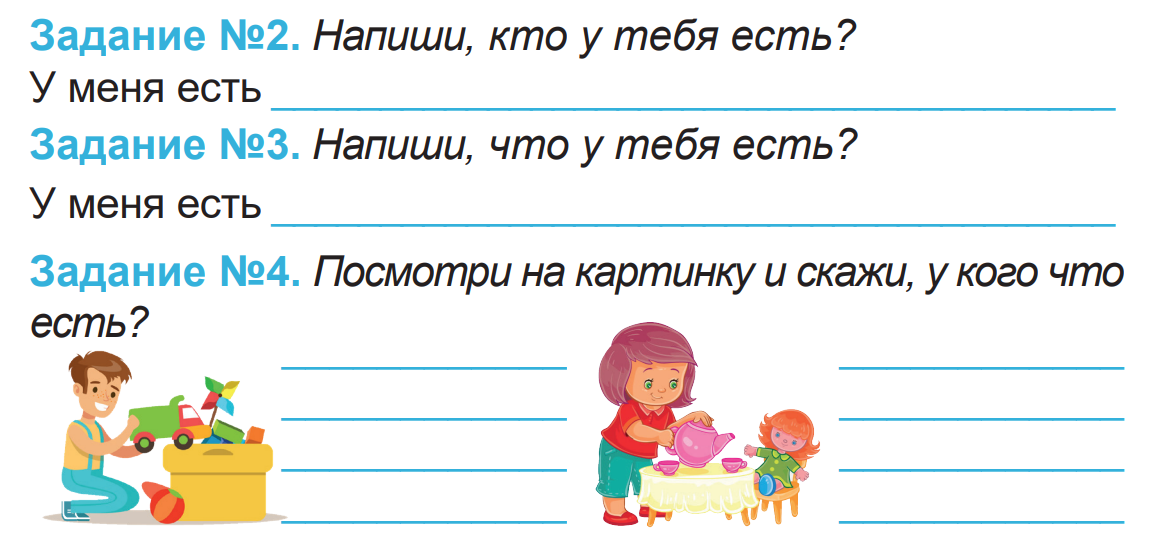 пена́л, каранда́ш, ру́чка, ку́кла, портфе́ль, я́блоко, дом, йо́гурт…
Ко́мната
спра́ва
сле́ва
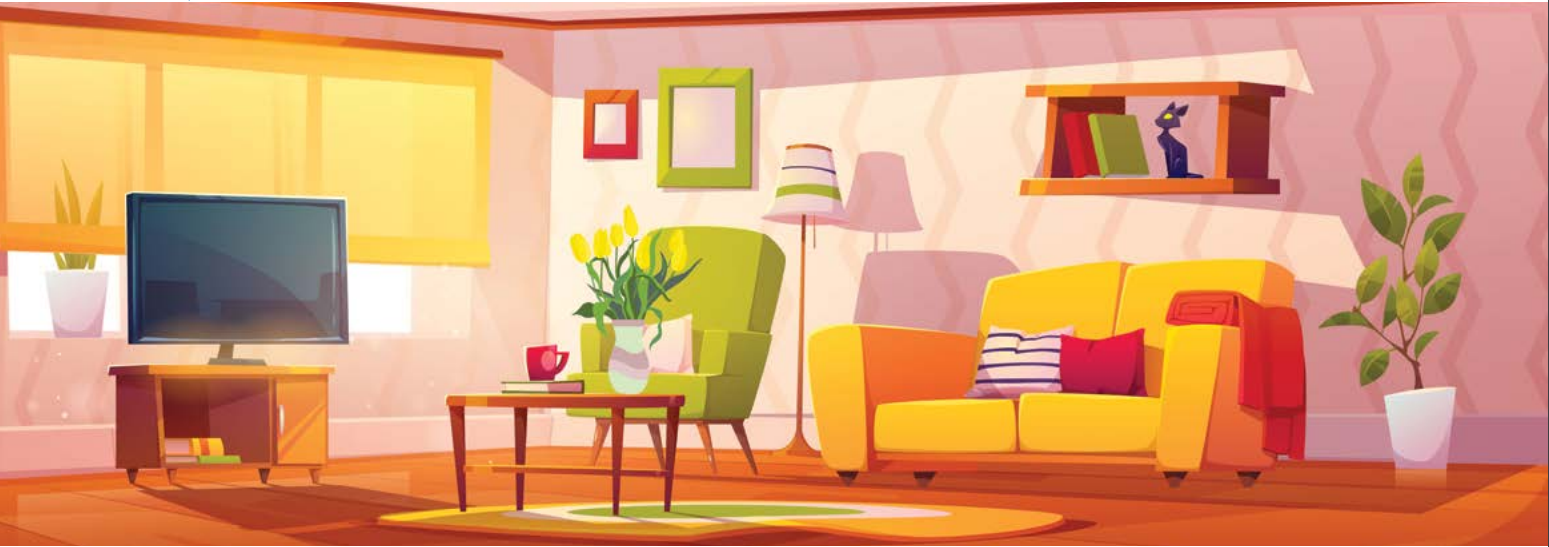 телеви́зор
ковёр
дива́н
Ко́мната
Э́то что?Ко́мната кака́я?

Что есть в ко́мнате?
Что есть на столе́?Что стои́т у окна́?
Что стои́т у дива́на?А что на полу́?
ую́тная - qulay
по́лка
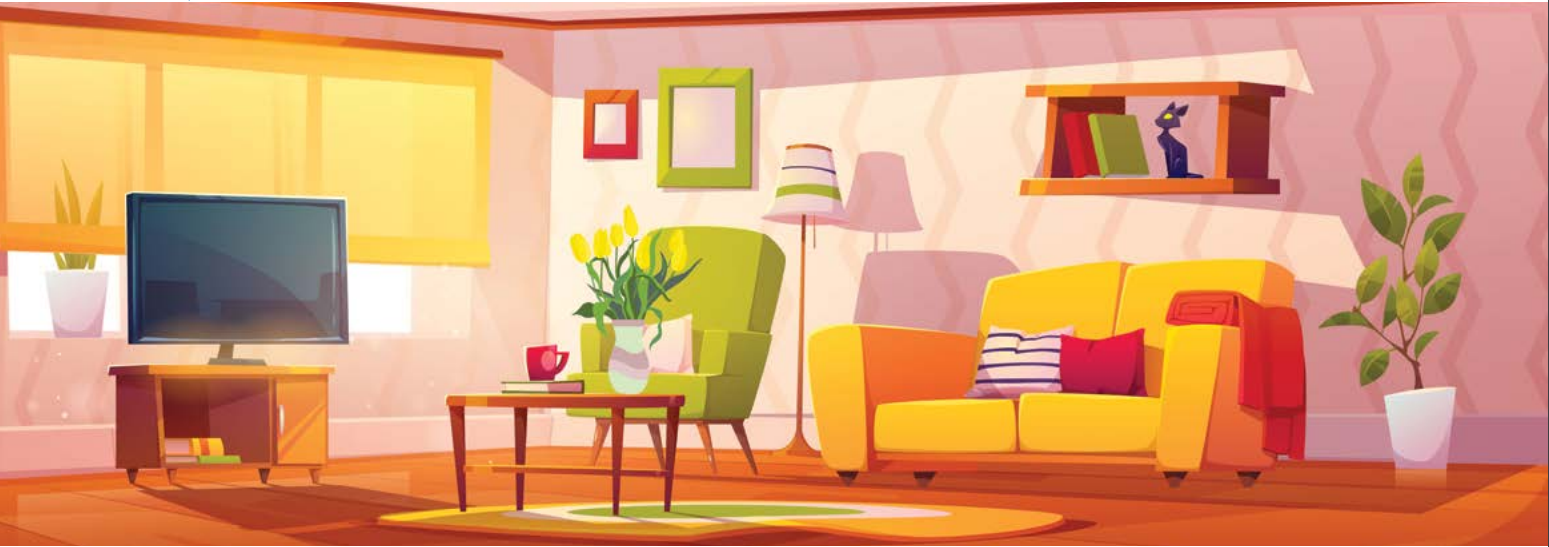 На столе́ есть ва́за
окно́
кре́сло
У дива́на стои́т кре́сло
дива́н
телеви́зор
У окна́ стои́т телеви́зор
На полу́ лежи́т ковёр
ва́за
ковёр
Соедини́ сло́во с карти́нкой
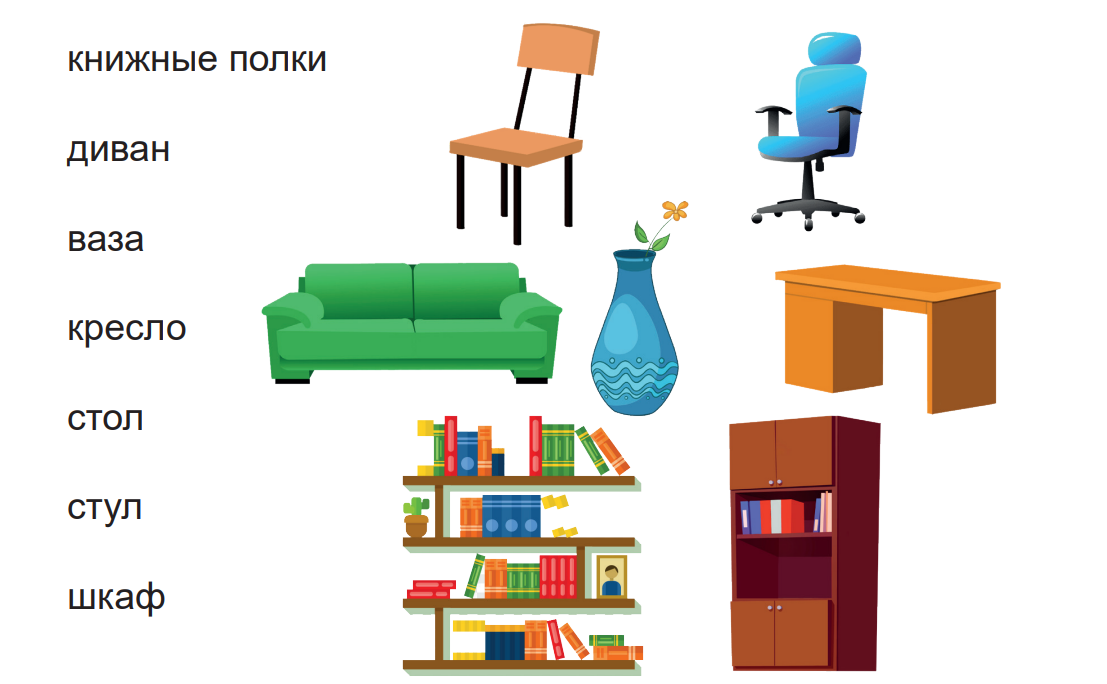 Запишите в тетрадь!
So'zlarni daftarga yozing!
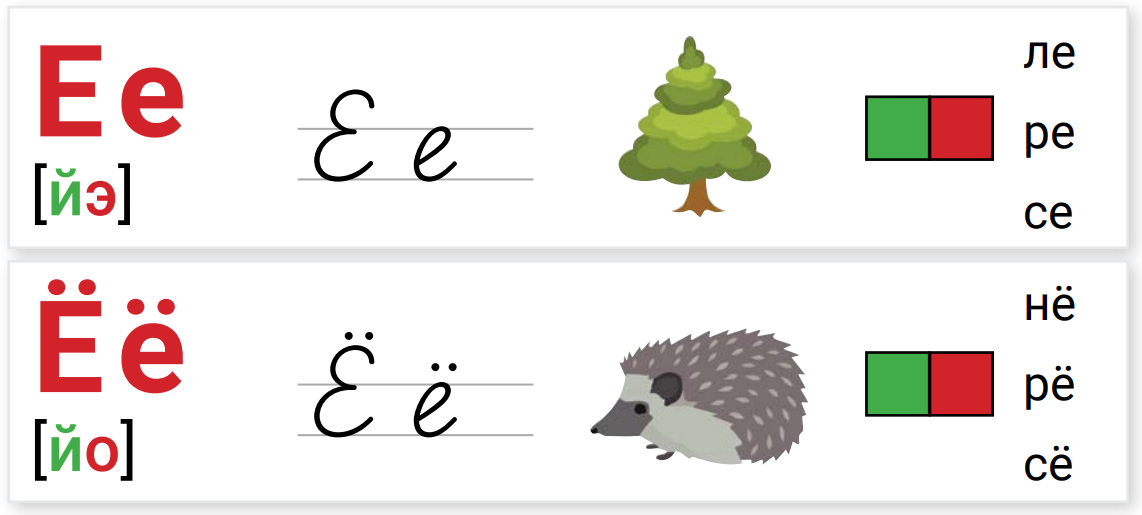 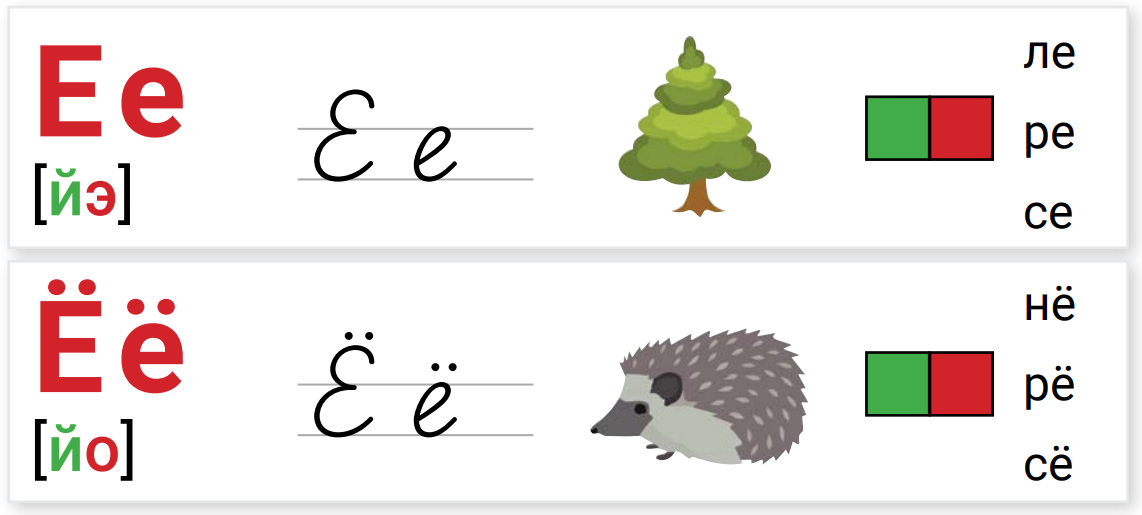 Дома́шнее зада́ние
Посмотри́ и скажи́, что есть в ко́мнате?
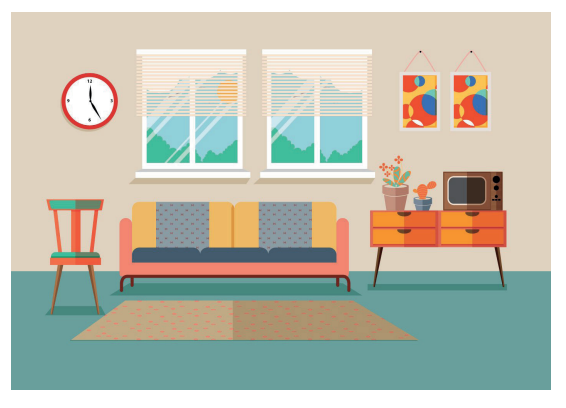 Спасибо!
До встречи на следующем уроке!
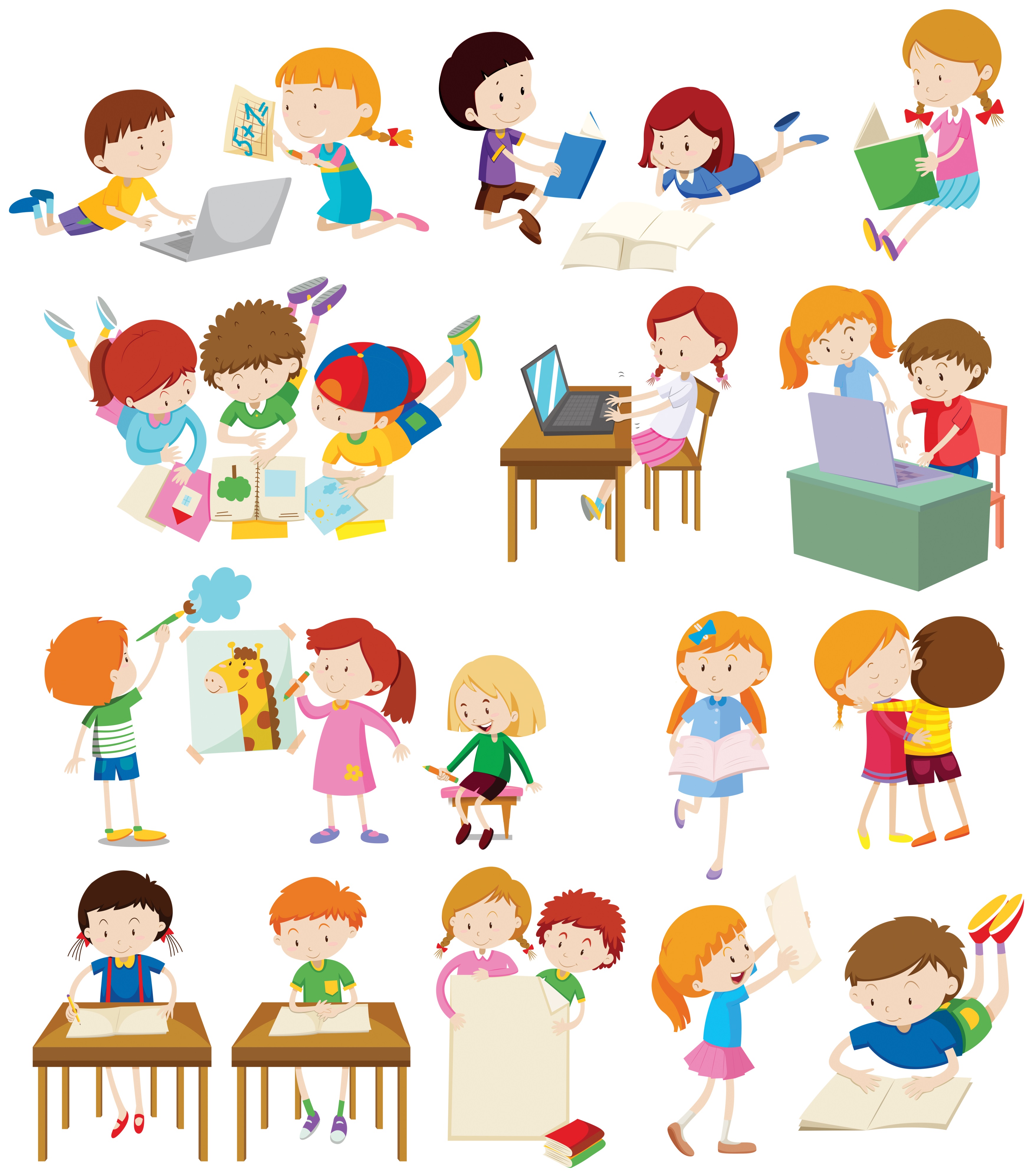